Welcome to Room 1112with Mrs. Clay
We may have all come on different ships, but we're all in the same boat now.
-Martin Luther King Jr.
Summary
Times
Leadership
Grade Levels
Routines
PBIS
Reading 
Math 
Writing 
Science 
Social Studies
District Assessments
Learnapoloza
Birthday Treats
Party Dates
Conferences
Volunteer Form  
Communication
Communication Links
Times
Start time 7:55
End time 2:55
Lunch & Recess 11:30-12:25
Specials 10:40
Recess  1:10
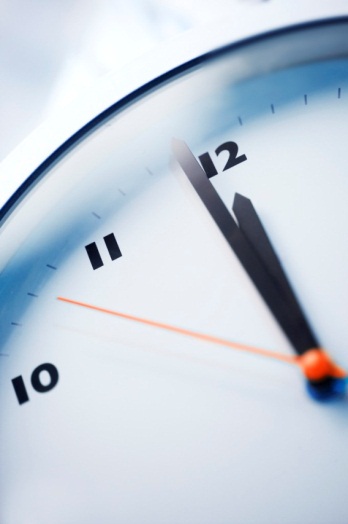 Leadership
Mr. Pilcher
PE
Mrs. Welsch
Guidance
Mrs. Sidwell Frame
Music
Mrs. Thompson 
Media
Mrs. Bingham
Art
Grade Level Sections
Routines and Expectations- a handout was sent before school started
Planner
Homework
Classroom Management/PBIS
Read At Home Program
After School Change of Plans
PBISPositive Behavior Intervention and Support
Be respectful
Be responsible
Be safe

3 minors become a major and you will be notified by a note.

Check planner for daily behaviors.
ReadingBalanced Literacy
Whole Group Mini Lesson 
Small Group Differentiated Reading
Independent – Conference/Application/Practice


 Common Core Drives our instruction
Math
Whole Group
Differentiated Groups
Math Routines to build number sense
Tech Piece – login cards
Links


Common Core drives instruction
Writing
Whole Group
Group Work
Individual Writing 
Paired Writing
Writing Conferences

Common Core drives instruction
Science
Explore Activities
Directed Inquiry
Guided Inquiry
Vocabulary
Reading Strategies
Leveled Books
Videos
Social Studies
Student centered
Activity based
Reading Strategies
District Wide Assessments
Reading – FAST
Learnapalooza
Learnapalooza is a time for students to be rewarded for getting their work done as well as a time for students to complete work for that week. 
  One room will be designated as the Study Hall Room for work completion.  The other classrooms will have activities for students to participate in that are developed looking at the whole child.  
Ex. Game to reinforce subjects
Computer 
Art/Craft
Birthday Treats
Taken from the ACSD websiteBirthdays may be celebrated with non-food items, such as pencils, eraser, stickers, bookmarks, etc.  Birthday tokes are not an expectation or requirement; however, should a student elect to bring a non-food item there should be one provided for each student.  Students with summer birthdays are welcome to choose a school day to celebrate.
Party Dates
You must have your volunteer form filled out as well as a background check every 3 years.

Fall:  Oct. 13th
Winter:  Dec. 21st
Spring:  Feb. 9th

All parties start at 1:00
Conference Sign Ups
This will happen online.
You will receive an email to assist with sign ups in the fall and then again in the spring.
Volunteer Form
All parents must fill out a volunteer form and background check in order to volunteer in classrooms or participate in school activities.  The link can be found on the school website.

That includes parties and field trips.  I would suggest getting it done at the beginning of the year as it takes time for the forms to be processed.
Communication
“Effective dialogue develops out of a growing trust, a mutuality of concern, and an appreciation of contrasting perspectives” (Lawrence-Lightfoot, 2004). 

This is my hope for a great year!

FYI:  Email, planners, and telephone calls are my main parent communication tools.

I check my emails every morning before school.  That is the best time to reach me.  If your child has a change of plans for the end of the day, please contact the office.  

I am happy to talk with you about your child at  any time, however, out of respect for my students' privacy, I do not discuss student progress when I have other students in the classroom. If you wish to discuss your child's progress, please contact me to schedule a conference or contact me at times that I am available to speak freely.
Communication Links
Hours – 7:40-3:40
Email:  joni.clay@ankenyschools.org
School Number:  965-9605
Teacher Page on Prairie Trail Website
Prairie Trail Website
PTO Website on Prairie Trail Website
E-backpack on Prairie Trail Website